Deutsch-Türkische (Ur)Verwandtschaft
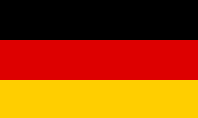 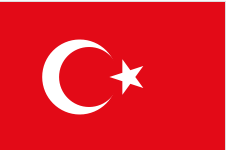 These
Über die gemeinsame Abstammung aufgrund linguistischer Belege

Einladung von TÜRK-ÜNID 
Herr Leven Taskiran

Referent: Klaus H. Dieckmann

Universität zu Köln
- Hörsaalgebäude - 
Hörsaal A2
Universitätsstr. 35
50931 Köln
Datum: 21.06.2013, 18:00 Uhr

© 2013 Klaus H. Dieckmann, Köln
Alte Kultur
Das Volk der Türken
Schamane und Weihnachtsmann
Heilige Bäume
Heilige Bäume
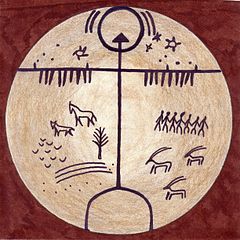 Yggdrasil
Schamanentrommel
Bildnachweise: Wikipedia
Mythologie
Tyr, der germanische Kriegsgott
Türkisch „ter ter tepinmek“ (mit Armen und Beinen um sich schlagen)
Drei Nornen, Schicksalsgöttinnen
Schwedisch „norna“ (leise warnen) mittelhochdeutsch „narren, nerren“ (knurren), türkisch „nara“ (Geschrei, Gebrüll)
Der heilige Wolf
Fenriswolf
Türkisch „fener“ (Fackel, Lampe, Laterne)
Grimms Märchen
Romulus und Remus
SPQR
Wölfin mit Romulus und Remus
Bildnachweis: Wikipedia
Linguistik
Erste Person: -m
Kitabim (mein Buch)
Dritte Person: -s
insanın kapısı (des Menschen seine Tür)
Infinitiv: 
Türkisch: yapmak, englisch: make
görebiliyorum (ich kann sehen)
lateinisch: visibilis (sichtbar), englisch: to be able (können)
Linguistik
Vergangenheit: gittim (ich ging)
Deutsch: ich mach-te
Partizip: gelen 
Deutsch kommend
Wortbildungssilben
saymak = zählen  sayman = Zähler 
Deutsch: -mann
kut = Glück, Heil  kutsal = heilig 
Deutsch: -sal, -sel (bezeichnet einen Zustand oder Versetzung in einen Zustand)
söylenmek = gesagt werden  söylenti = Gerücht 
Substantivbildung von Verben: Fahrt
Wortbildungssilben
güzel = schön  güzellik = Schönheit 
Dingwort mit der Bedeutung "Körper, Gestalt", erhalten in : Leiche. (Ähnlichkeit, Art und Weise)
ucmak = fliegen  ucak = Flugzeug 
bezeichnet eine Fülle: Dickicht
Familie und Heimat
ev (Haus, Heim, Familie), ev açmak (eine Familie gründen) und evli (verheiratet)
germanisch: hiwo = Ehemann, hiwa = Ehefrau
yurt (Jurte, Heimat, Liegenschaft, Grundstück)
indoeuropäisch: gher = umzäumen, einhegen; um-, einfassen)
ova (Tiefebene)
englisch: even (Ebene)
Türkisches Wesen
konservativ und modern
dynamisch und revolutionär
Integrativ
Zukunft in Deutschland
Schluss
Herzlichen Dank für Ihre Aufmerksamkeit.